Education for Volunteers
Kulturelle Samråd i Danmark
Vartov Oktober 2019
Per Lunde Lauridsen
Academy Leader
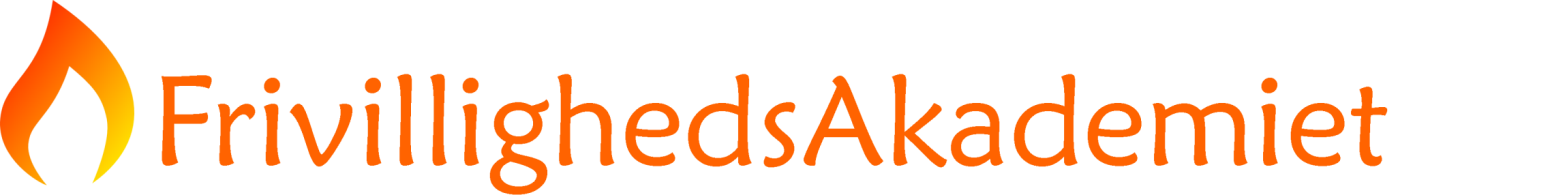 Volunteering - past and present
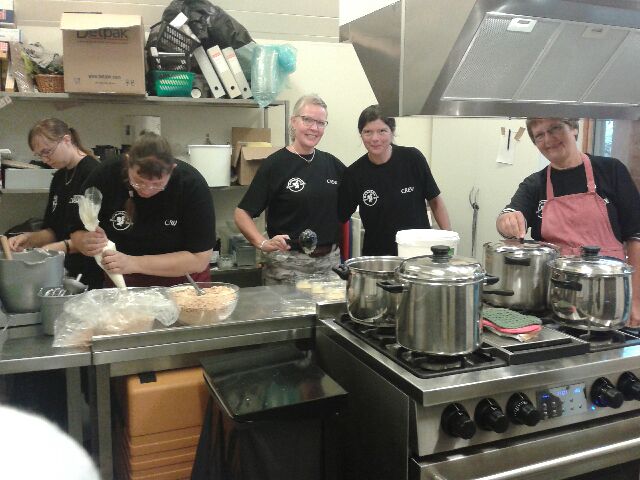 [Speaker Notes: Museumsverdenen og Kulturarvssektoren 
Kom med erfaringer og kompetencer 
Back-stage eller event-frivillige]
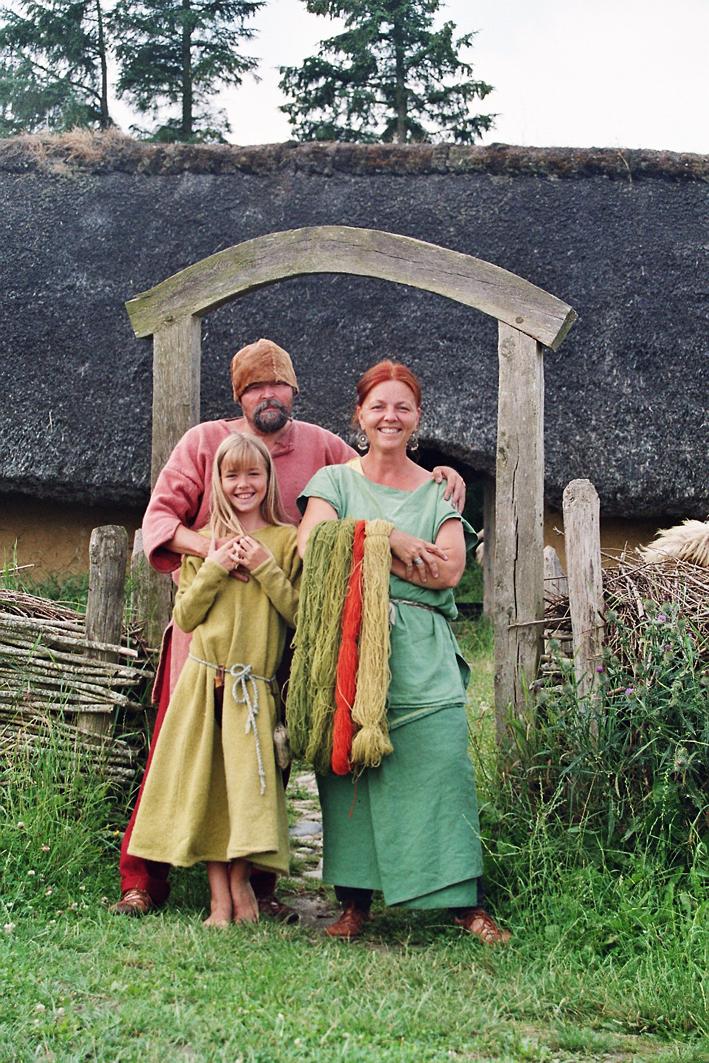 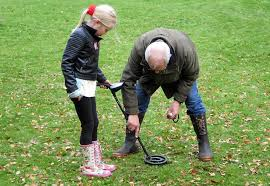 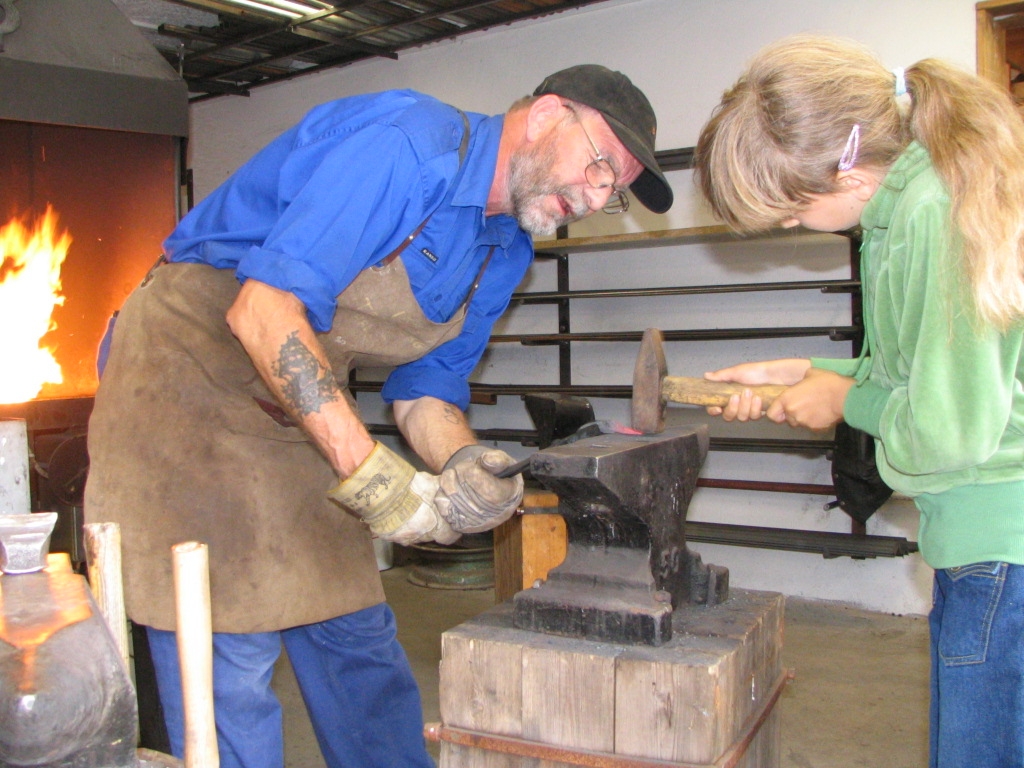 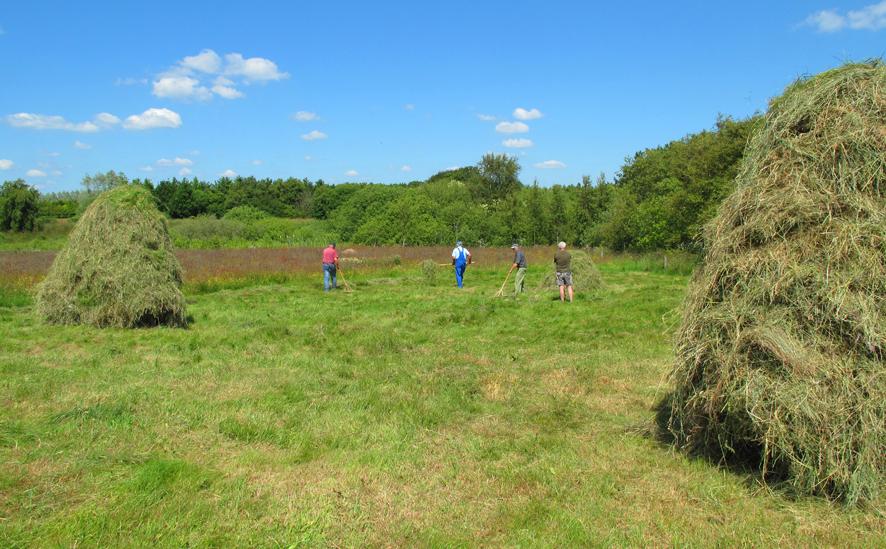 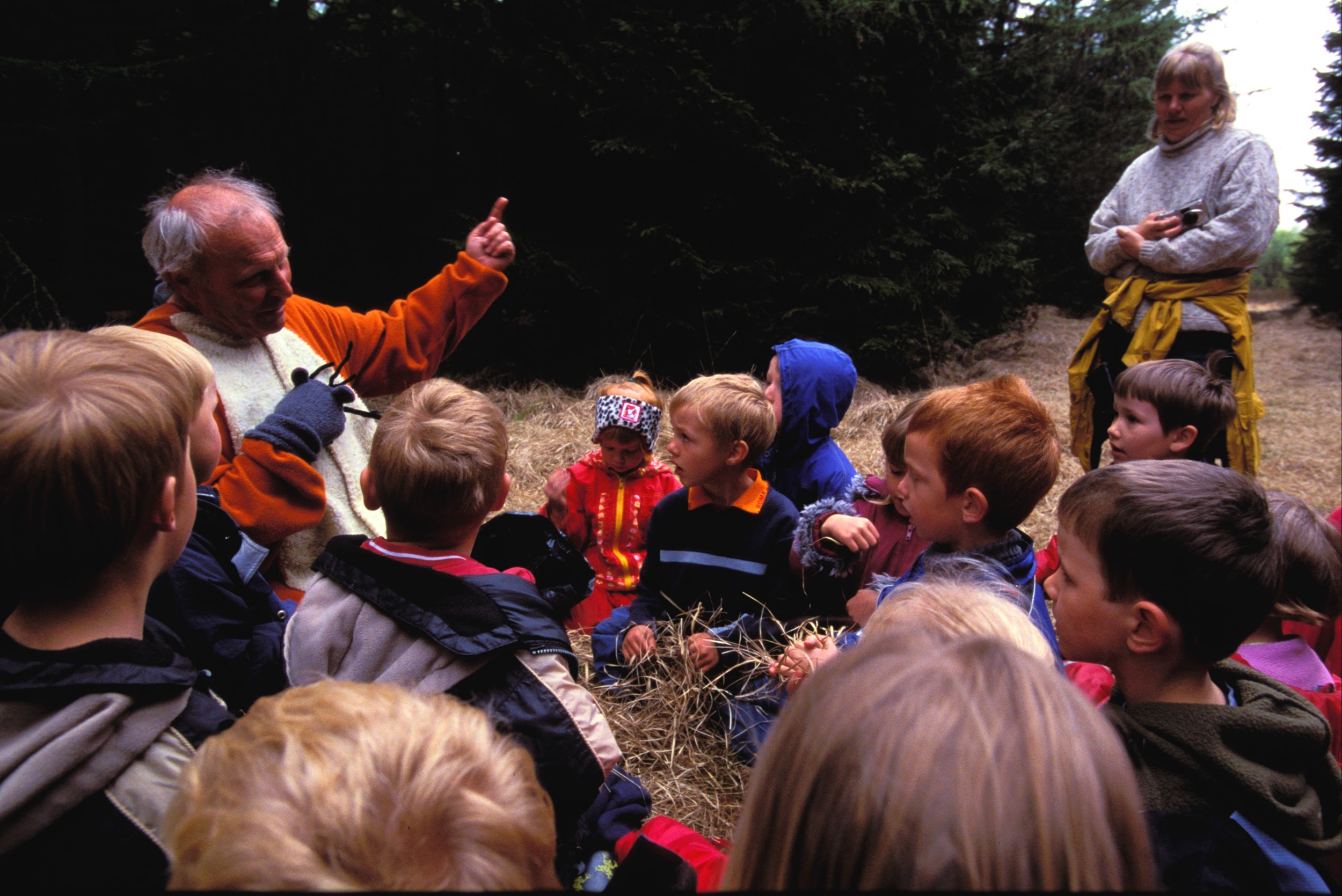 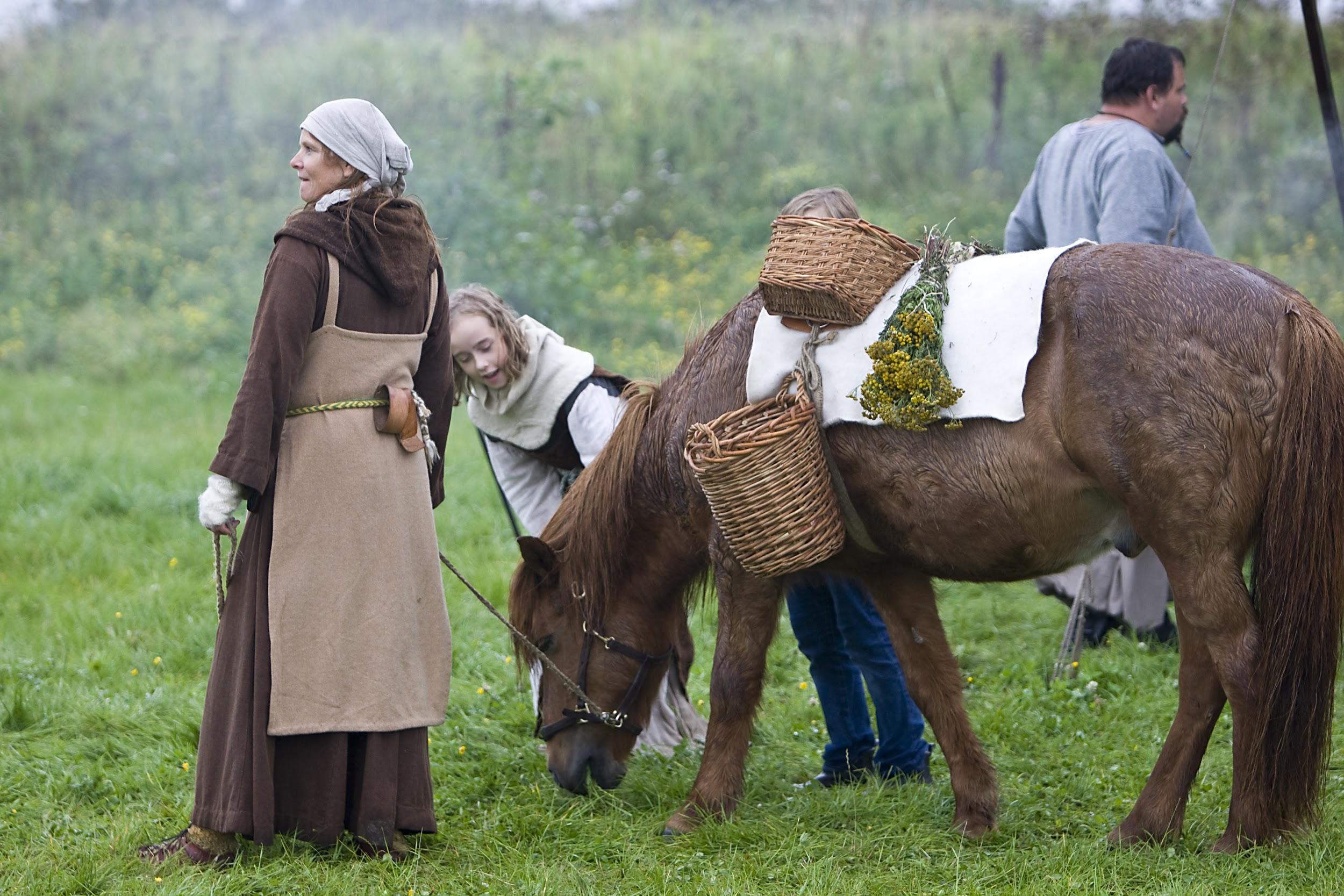 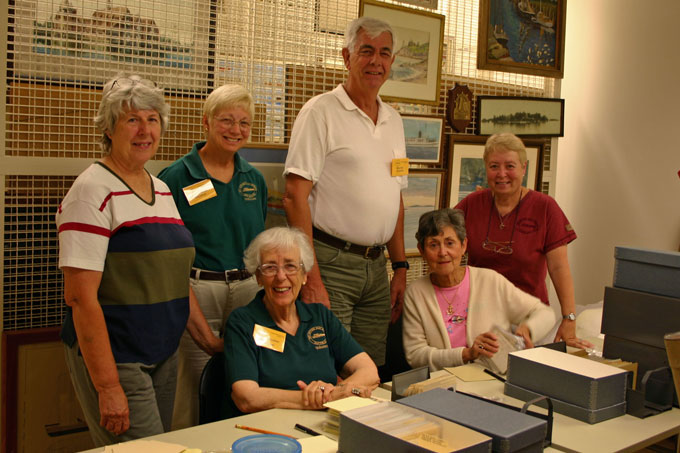 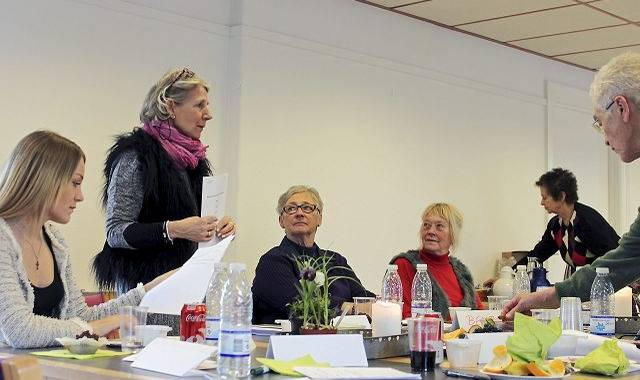 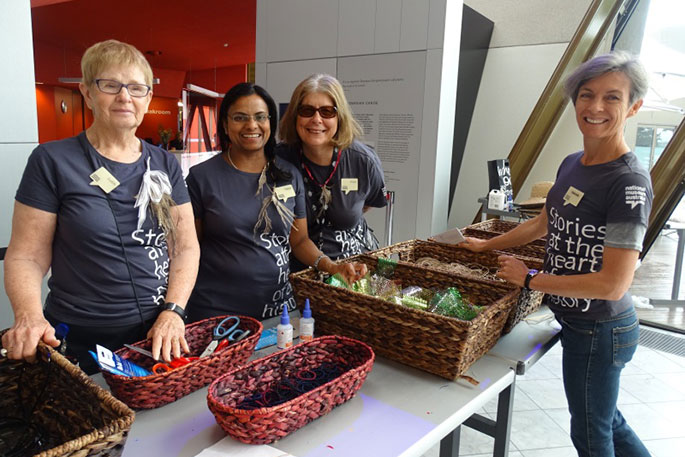 Volunteers & Professionals
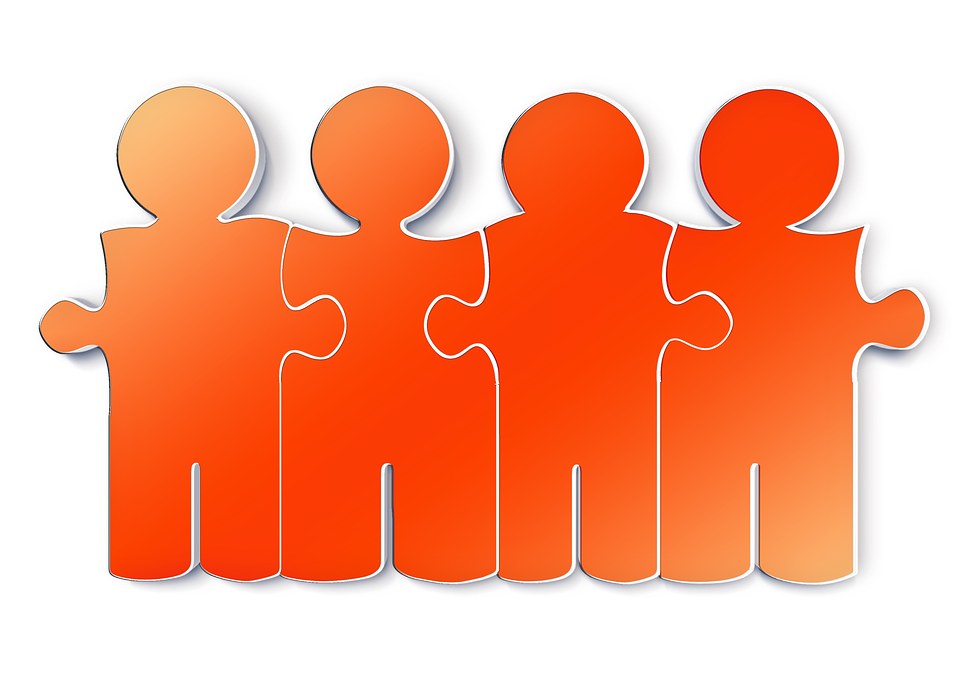 [Speaker Notes: Civilsamfundet 
- Velfærdssamfundet 
- Samskabelse]
Engagement
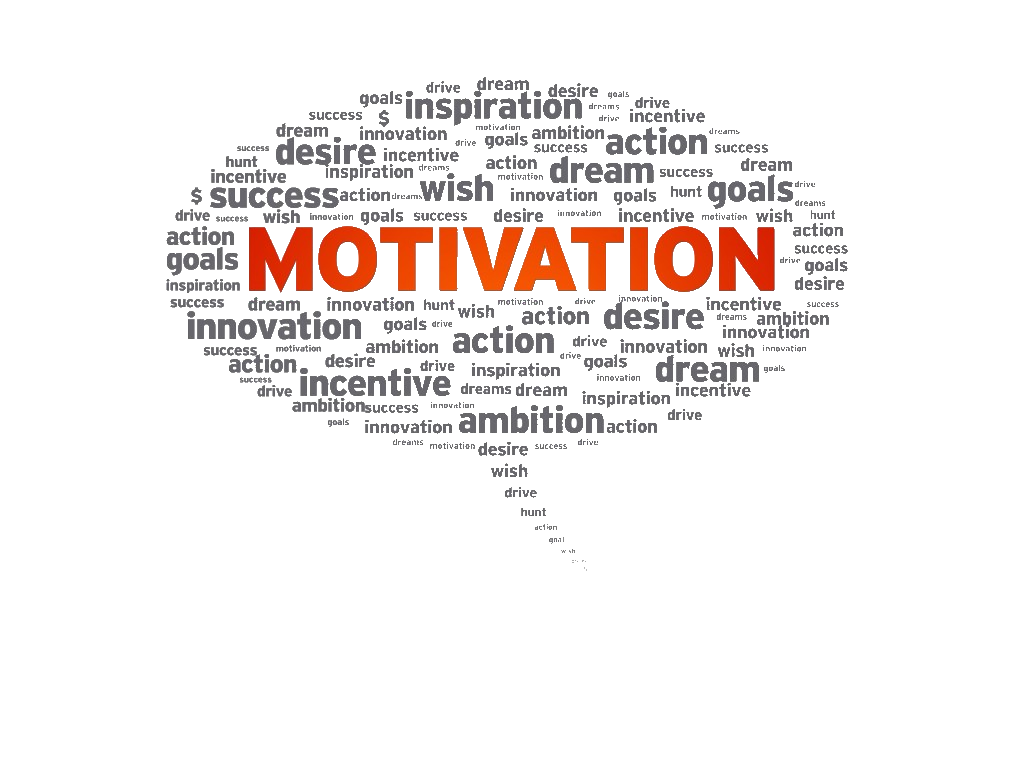 [Speaker Notes: Autonomy – Selvbestemmelse
Mastery – Mestring
Purpose - Formål]
FrivillighedsAkademiet
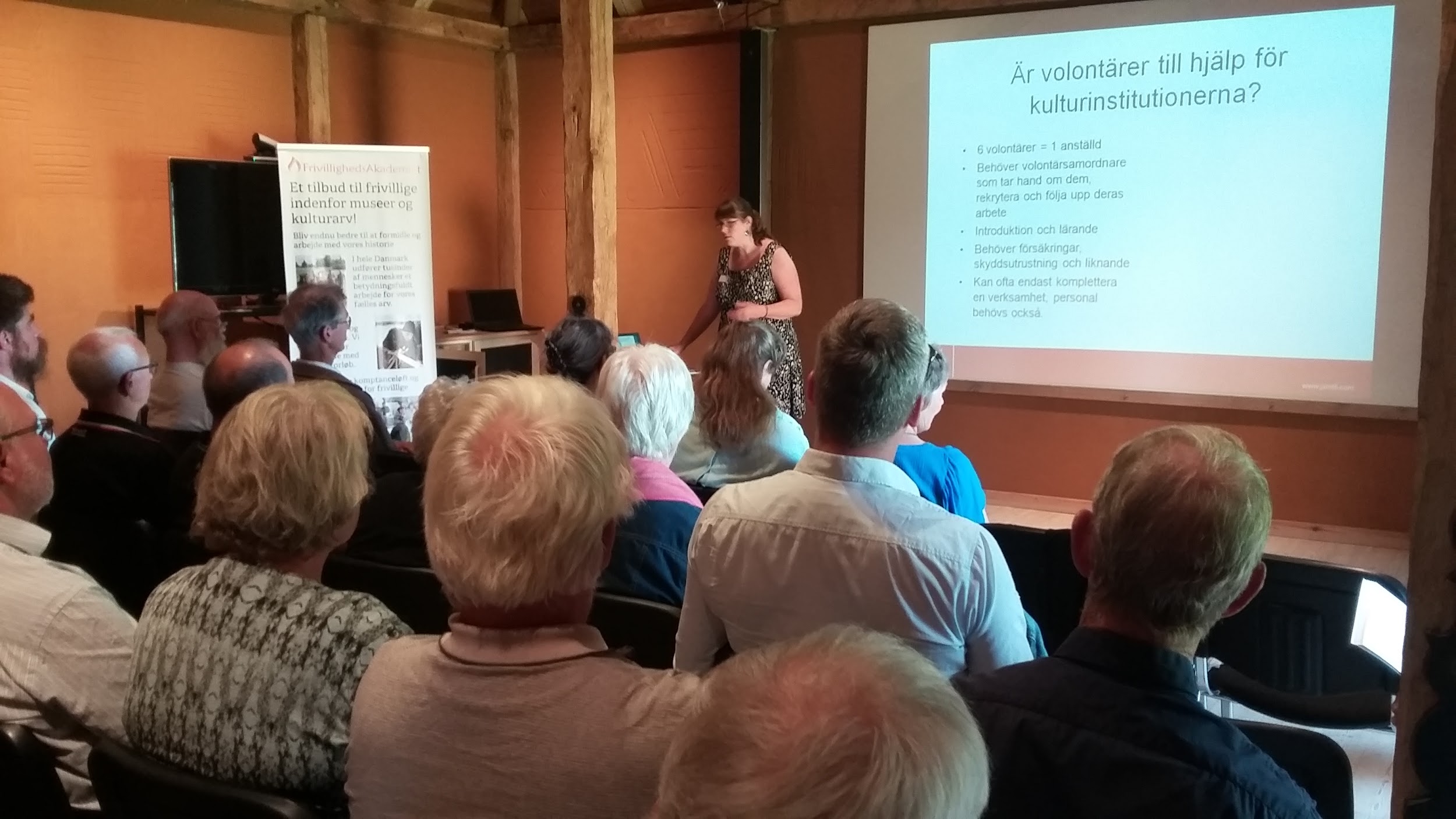 [Speaker Notes: Uddanne i fællesskab
Dele erfaringer og viden
Engagere kvalificerede undervisere

Frivillige
Frivilligkoordinatorer]
Udviklingsprojekter
Pride, joy and surplus value
Level Up
The Nordic Volunteer Management Academy
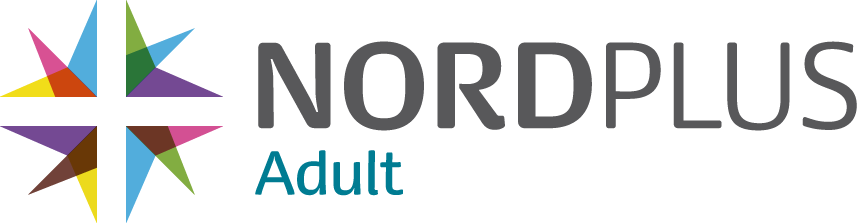 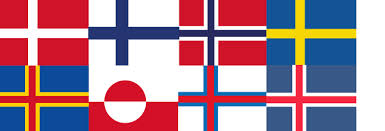 Danish Museums
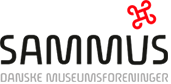 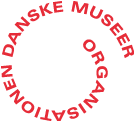 [Speaker Notes: 4 af 5 museer har frivillige tilknyttet (især kulturhistoriske)
55+ og kvinder
Praktiske og formidlingsopgaver
57% frivilligpolitik / 29% kontrakter 
Stordriftsfordele
Kompetenceudvikling
Ressourcemangel 
Positive – flere i fremtiden]
Organisations & Management
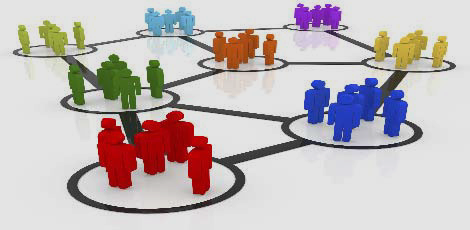 [Speaker Notes: Nye organiseringsformer
It- og kommunikation
Ledelsesstile
Forventningsafstemning]
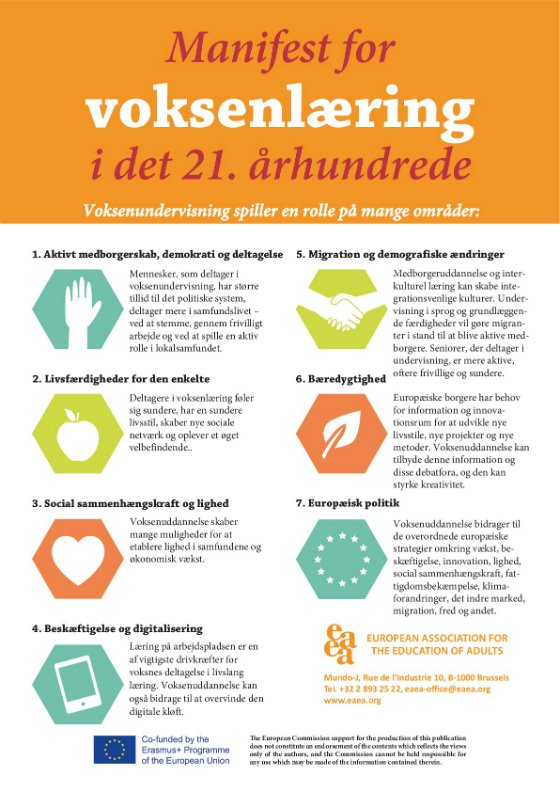 [Speaker Notes: Forventninger
Fordringer
Kompleksitet
Omstilling
Fleksibilitet
Krav og lovgivning]
Volunteers & Legislation
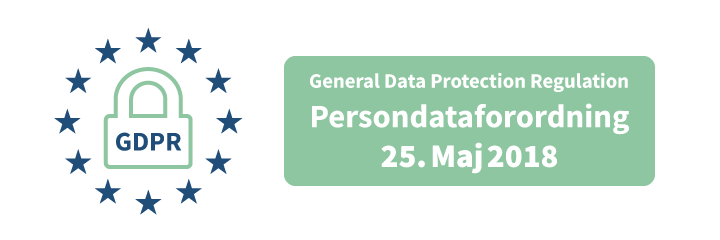 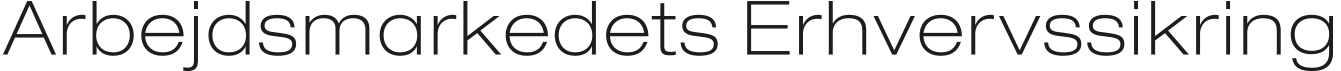 [Speaker Notes: Museumsloven
Sikkerhed, forsikringer og arbejdsmiljø
Danmarks Statistik
Persondata
Medier og fotos]
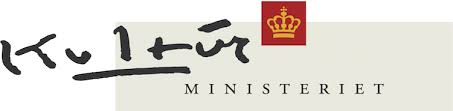 Kulturregion Midt- og Vestjylland 
Kulturaftale
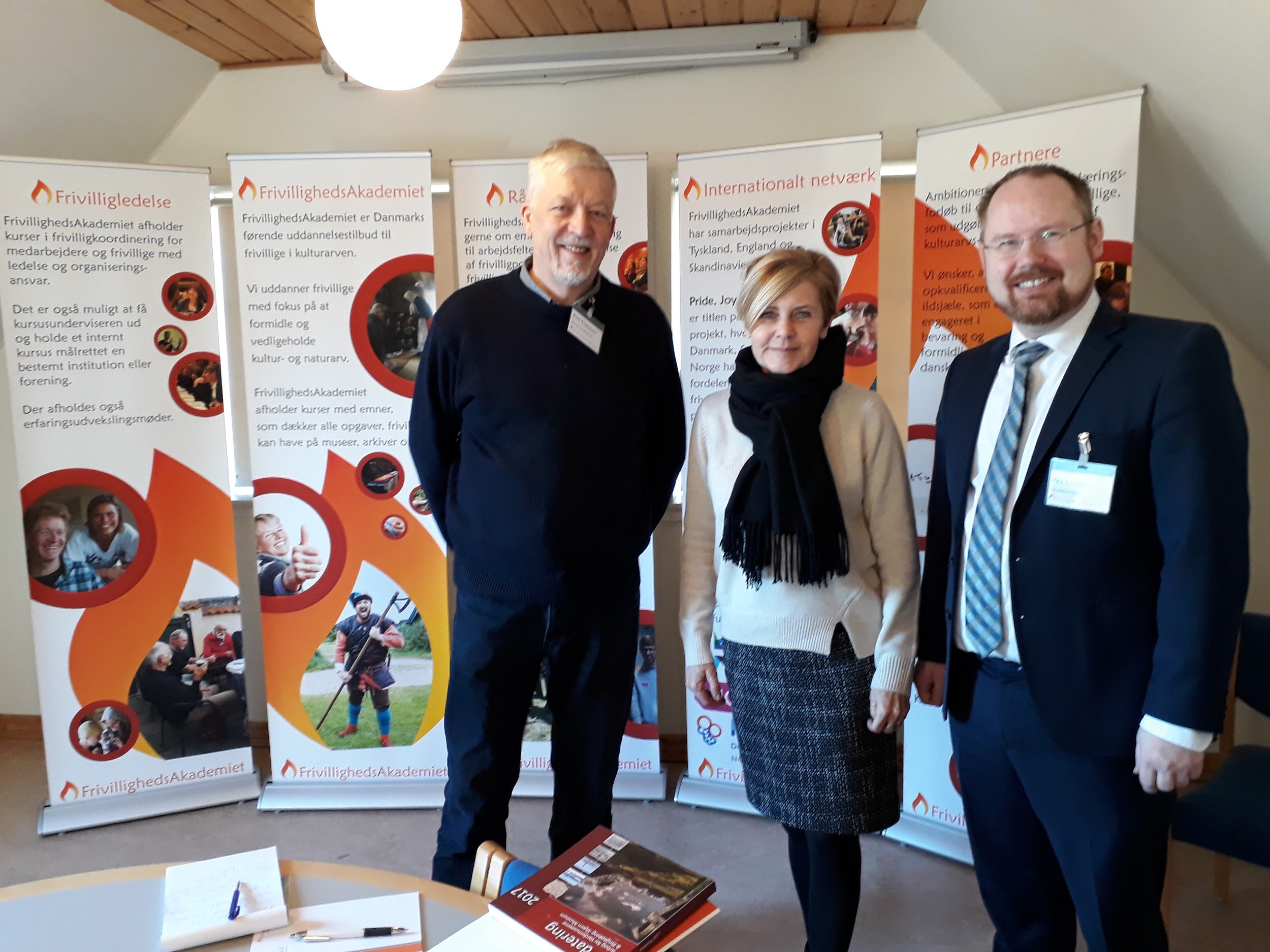 www.frivillighedsakademiet.dk
www.facebook.com/frivillighedsakademiet
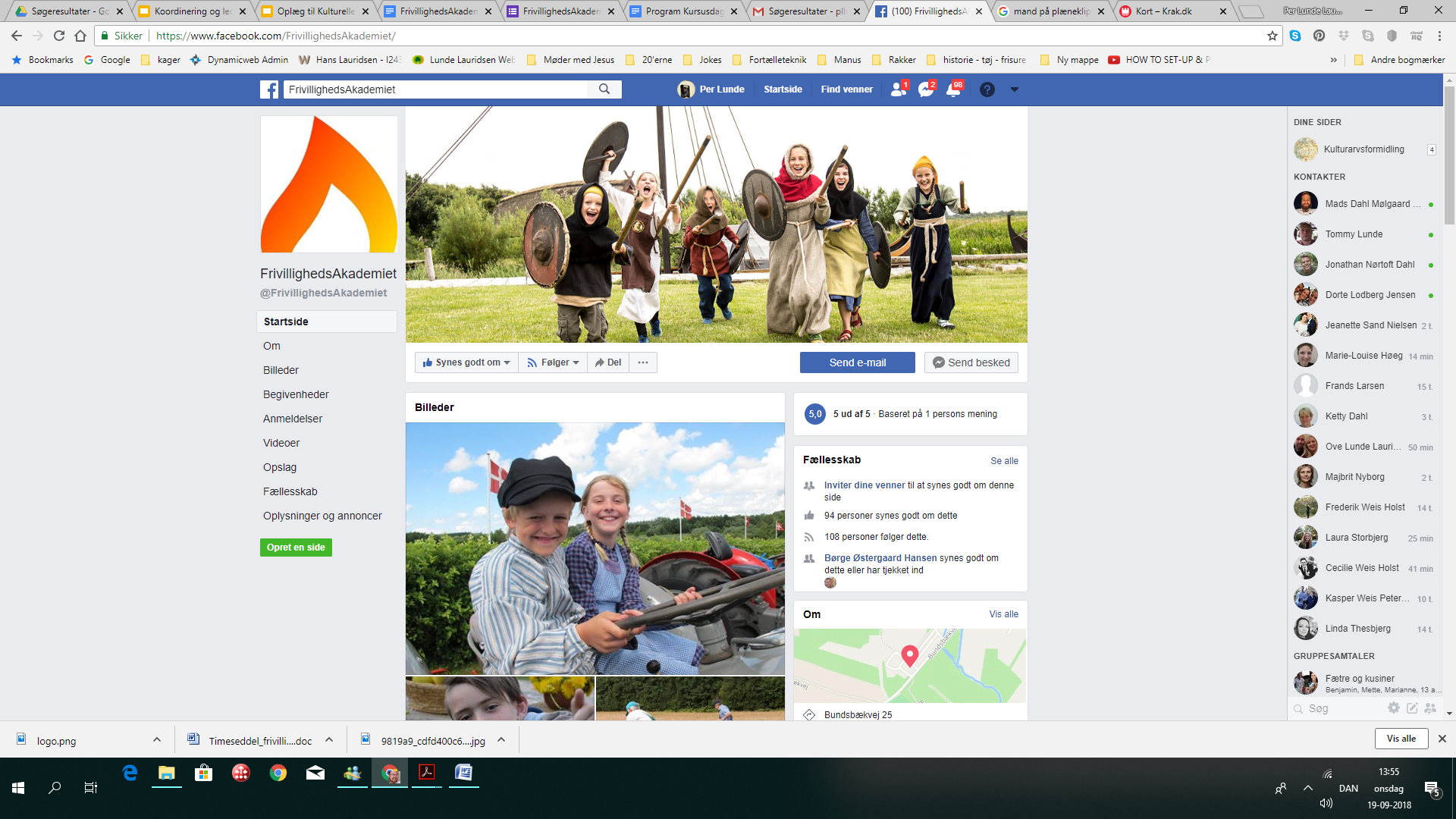